Praktikum pozorovania
Ako pozorujeme alias metodologický rýchlokurz geniality
Základné pojmy
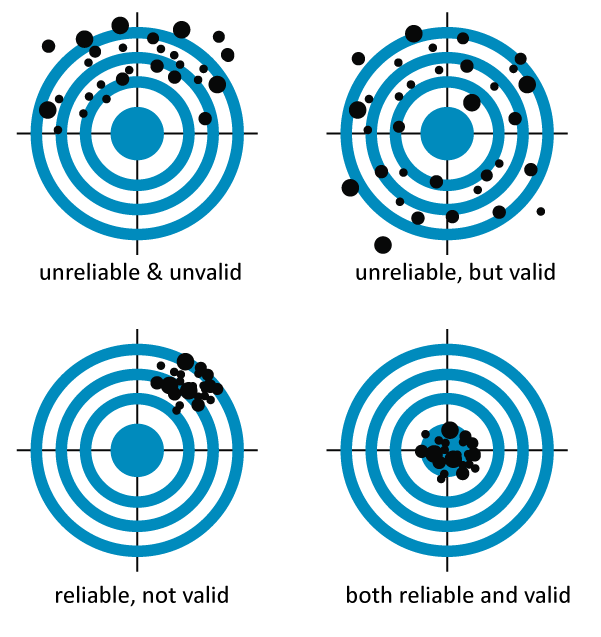 objektivita = nezaujatosť
validita = platnosť
reliabilita = spoľahlivosť

“Objectivity is a judgement based on observablephenomena and uninfluenced by emotionsor personal prejudices.”
Validita
spája sa s otázkou, či získavané údaje z pozorovania zodpovedajú pojmom alebo konštruktom, ktoré boli cieľom pozorovania, respektíve, či získavame informácie o tých javoch, o ktorých predpokladáme
získavané údaje
konštrukt
rozdiel  = nízka validita
identické = vysoká validita
Chyby objektivity
Chyby na strane pozorovateľa: chyba presnosti, zhovievavosti, prísnosti, chyba centrálnej tendencie, efekt prvého dojmu, logická chyba,....
Metodologické chyby: 
chyba triedenia
zovšeobecňovanie unikátneho prípadu (zovšeobecňovanie na základe kazuistiky)
nereprezentatívnosť pozorovanej vzorky pre zovšeobecňovanie záverov (hlavne pri výskume)
chyby pri zaznamenávaní pozorovania
zvolený nevhodný typ pozorovania
(Hartl, Hartlová, 2010)
“Pozorovateľ nemôže sám zabezpečiť uspokojivý stupeň spoľahlivosti, stálosť, internú konzistentnosť ani presnosť pozorovania. Narušenie týchto aspektov môžu spôsobiť situačné faktory, pozorované osoby, typ pozorovaného správania, osoba pozorovateľa a použitá schéma pozorovania.”
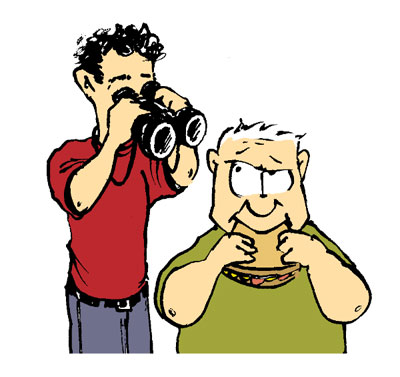 (Maršalová, Mikšík, 1990)
Pre zvýšenie objektivity pozorovania - plán pozorovania
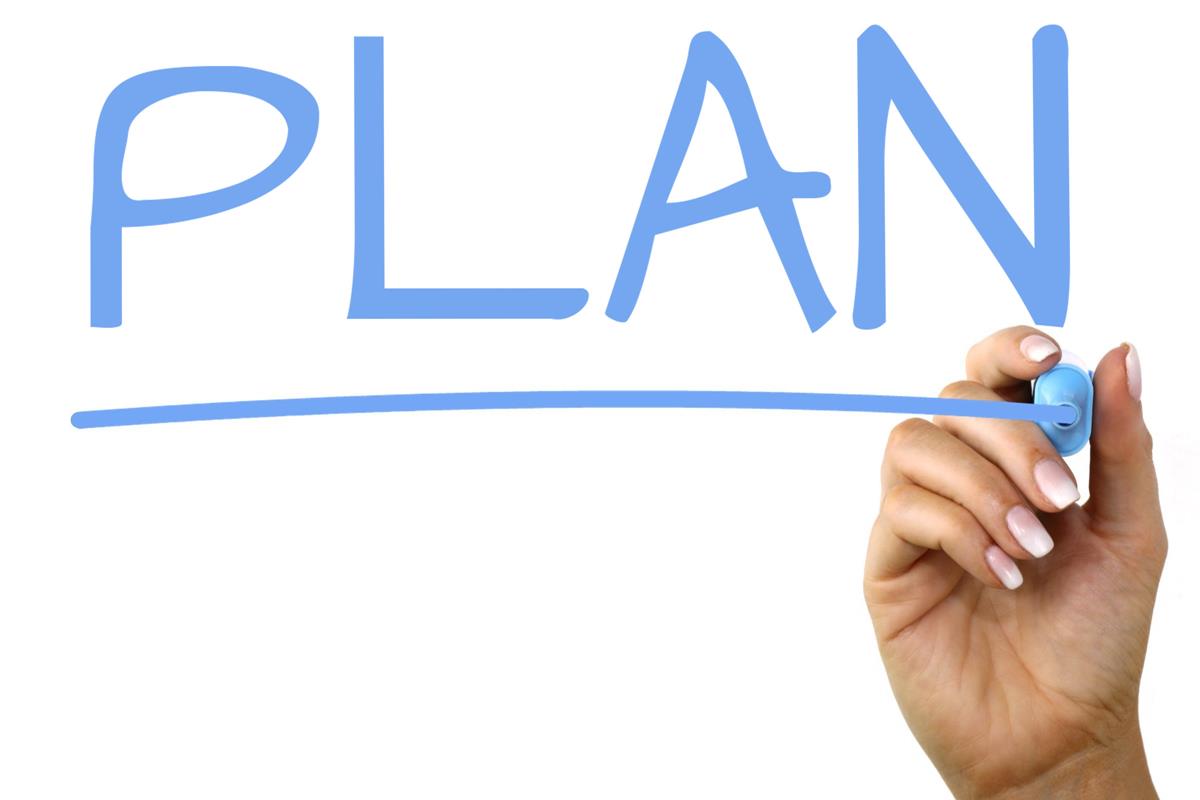 súpis pravidiel platných pre každého pozorovateľa 
(ktoré kategórie správanie pozorujeme, v akom čase pozorujeme, ako si pozorovanie zaznamenávame)
prispôsobuje sa zákazke pozorovania
povaha riešeného problému a druh predpokladanej analýzy určuje úroveň štandardizovanosti
Nácvik pozorovateľa a poučenie
popis situácie
popis účastníkov
formy správania a ich charakteristiky
priebežné udalosti prichádzajúce do úvahy
čo bude hlavným predmetom pozorovania
aké sú požiadavky na pozorovateľa
akých chýb sa má vyvarovať
zoznámenie sa s kategóriami pozorovania, ich operacionálnej a konceptuálnej definície
reaktivita pozorovateľa - ak si pozorovateľ uvedomuje, že je pod kontrolou, jeho výkon sa zlepšuje
(Maršalová, Mikšík, 1990)
objektivita, čas a financiezaznamenávanie údajov
reaktivita, etika
ZÚČASTNENÉ
Podľa vzťahu pozorovateľa
NEZÚČASTNENÉ
POZOROVANIE
PRIAME
Podľa pozorovaného objektu
NEPRIAME
fyzikálne stopy
dokumenty
vlastné pozorovanie
reaktivita, spôsob hodnotenia
Schémy pozorovania = spôsoby zaznamenávania údajov
Opisné
Pozorovacie schémy s kategóriami správania a činnosti
Schémy
Číselné a grafické stupnice
Kategoriálne
Stupnica prirovnávania k štandardu
Posudzovacie škály
Stupnica so zaškrtávaním položiek v zozname
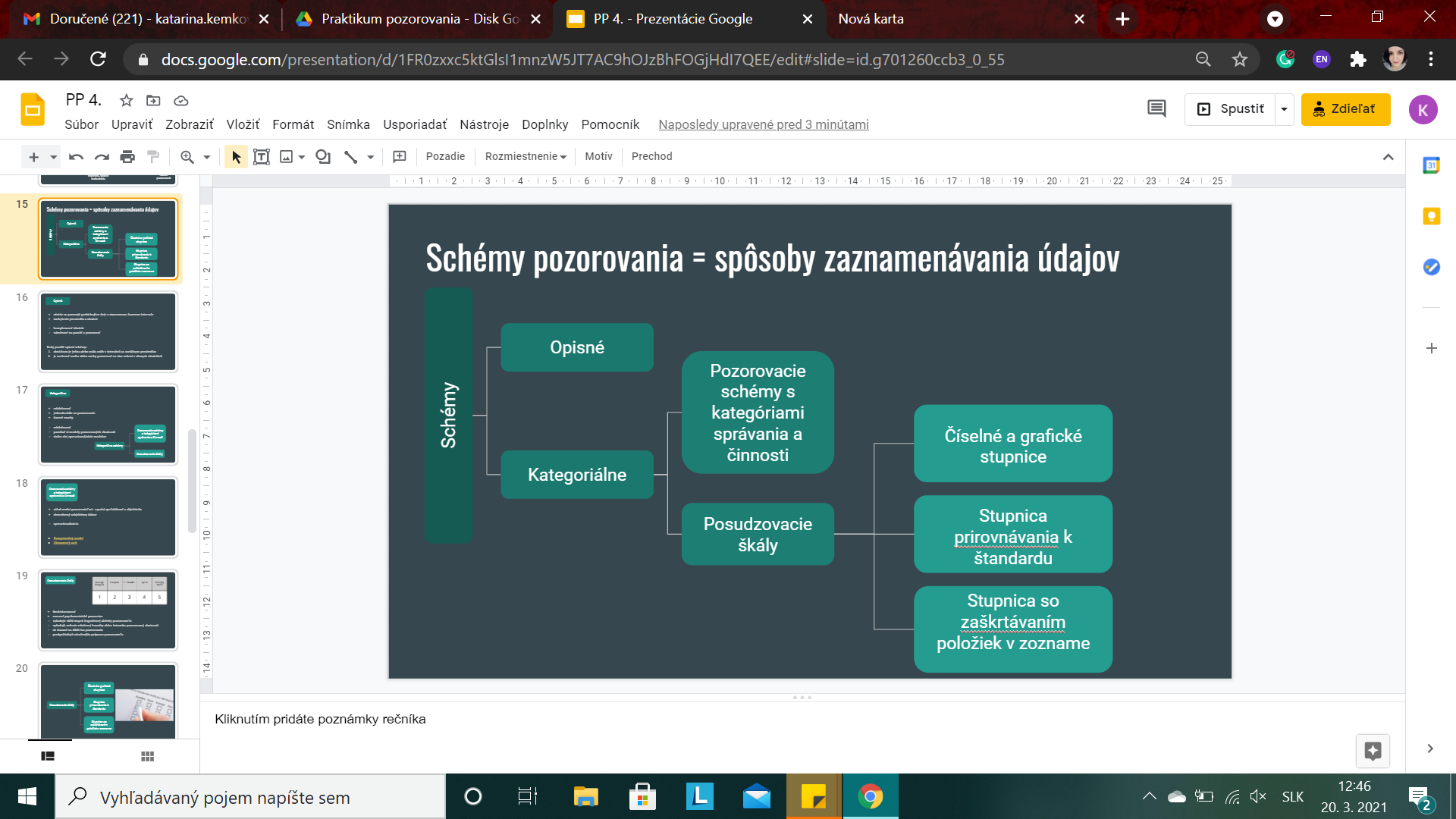 Opisné
súvisle sa pozorujú prebiehajúce deje v stanovenom časovom intervale 
zachytenie prostredia a situácie

komplexnosť situácie
náročnosť na pamäť a pozornosť

Kedy použiť opisné schémy: 
ohniskom je jedna alebo málo osôb v interakcii so sociálnym prostredím
je možnosť osobu alebo osoby pozorovať na viac sedení v rôznych situáciách
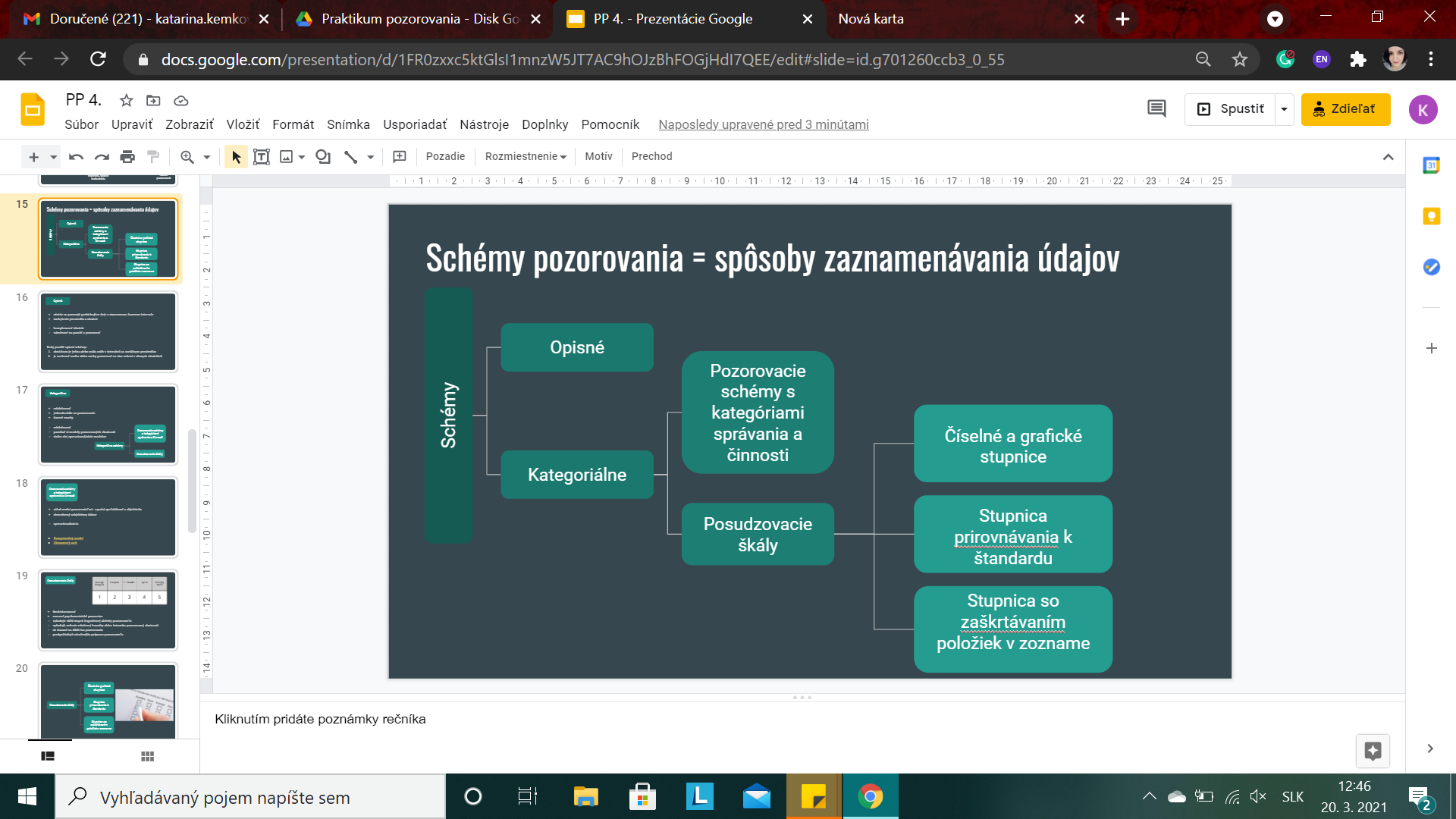 Kategoriálne
selektívnosť
jednoduchšie na pozorovanie
časové vzorky
selektívnosť
pamätať si modely pozorovaných vlastností
riziko zlej operacionalizácie modelov
Pozorovacie schémy s kategóriami správania a činnosti
Kategoriálne schémy
Posudzovacie škály
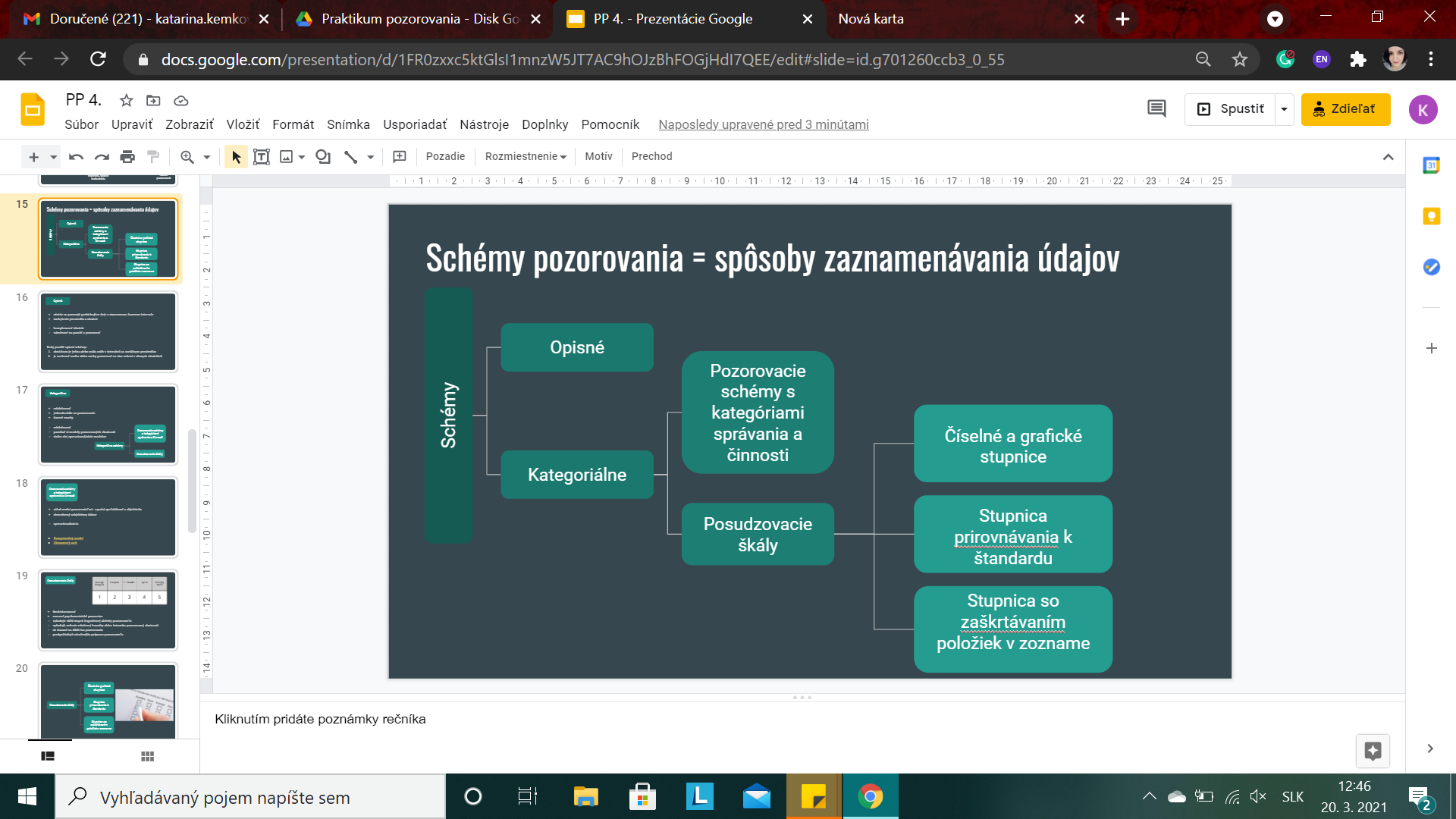 Pozorovacie schémy s kategóriami správania a činnosti
súlad medzi pozorovateľmi - vysoká spoľahlivosť a objektivita
obmedzený subjektívny faktor
operacionalizácia

Kompetenčný model
Záznamový arch
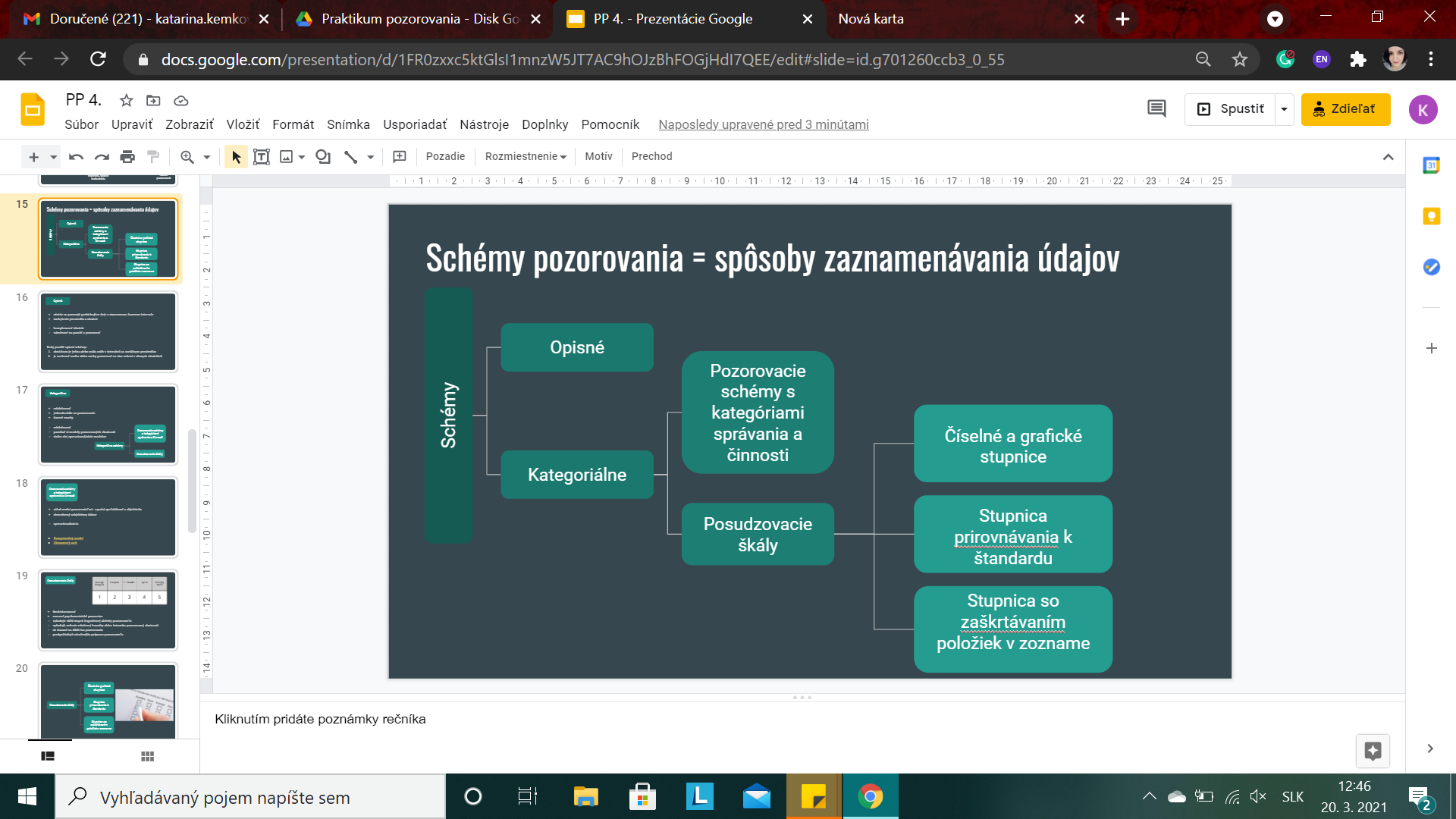 Posudzovacie škály
štruktúrovanosť
overené psychometrické parametre
vyžadujú väčší stupeň kognitívnej aktivity pozorovateľa
vyžadujú určenie relatívnej kvantity alebo intenzitu pozorovanej vlastnosti
sú viazané na dlhší čas pozorovania
predpokladajú náročnejšiu prípravu pozorovateľa
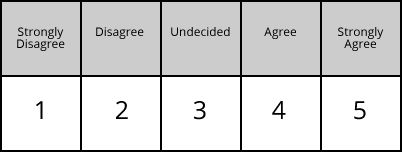 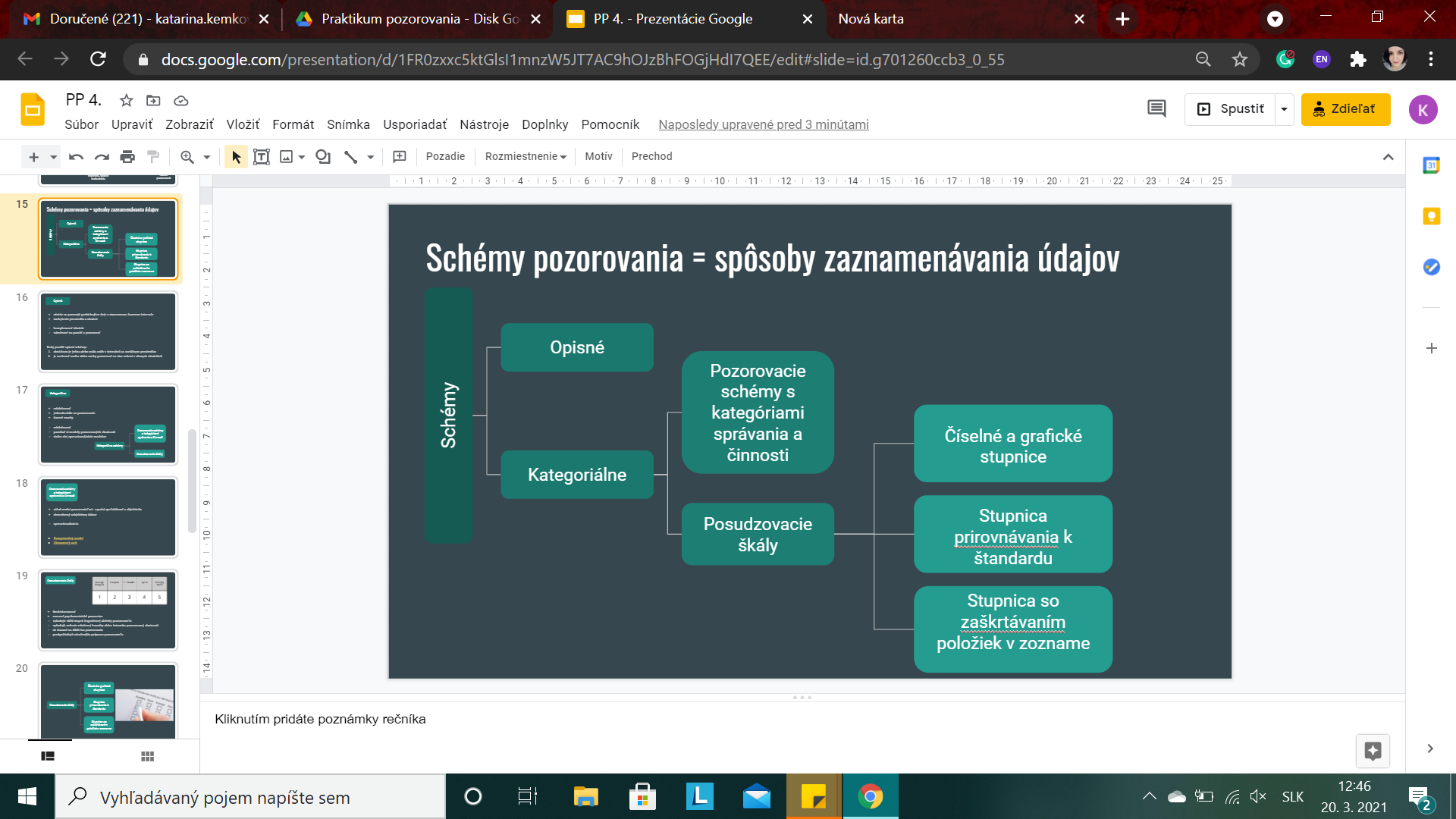 Číselné a grafické stupnice
Numerické, Verbálne, Vizuálne
vyznačené stupne intenzity
bipolárne škály - kontinuita
likertova škála
nulová hodnota
záporné čísla
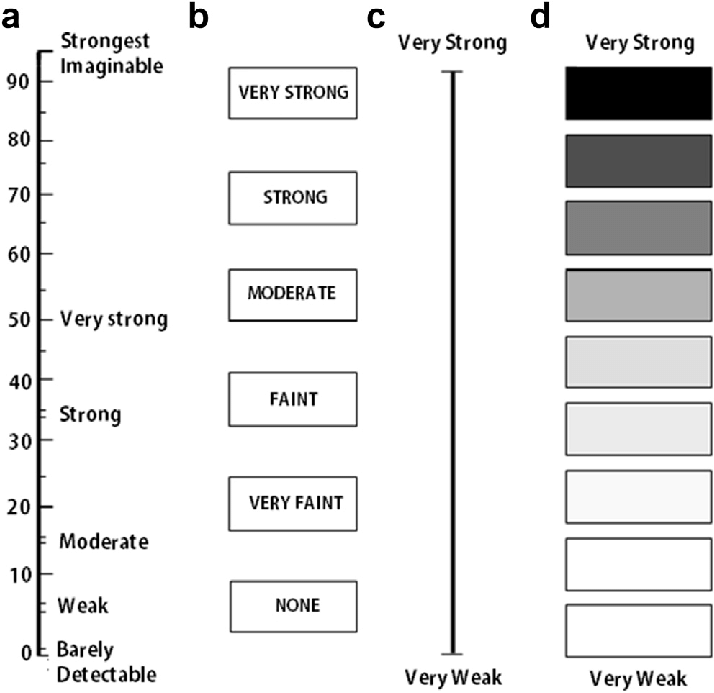 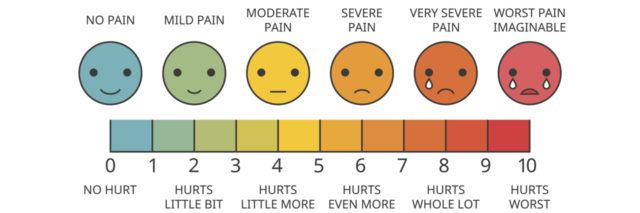 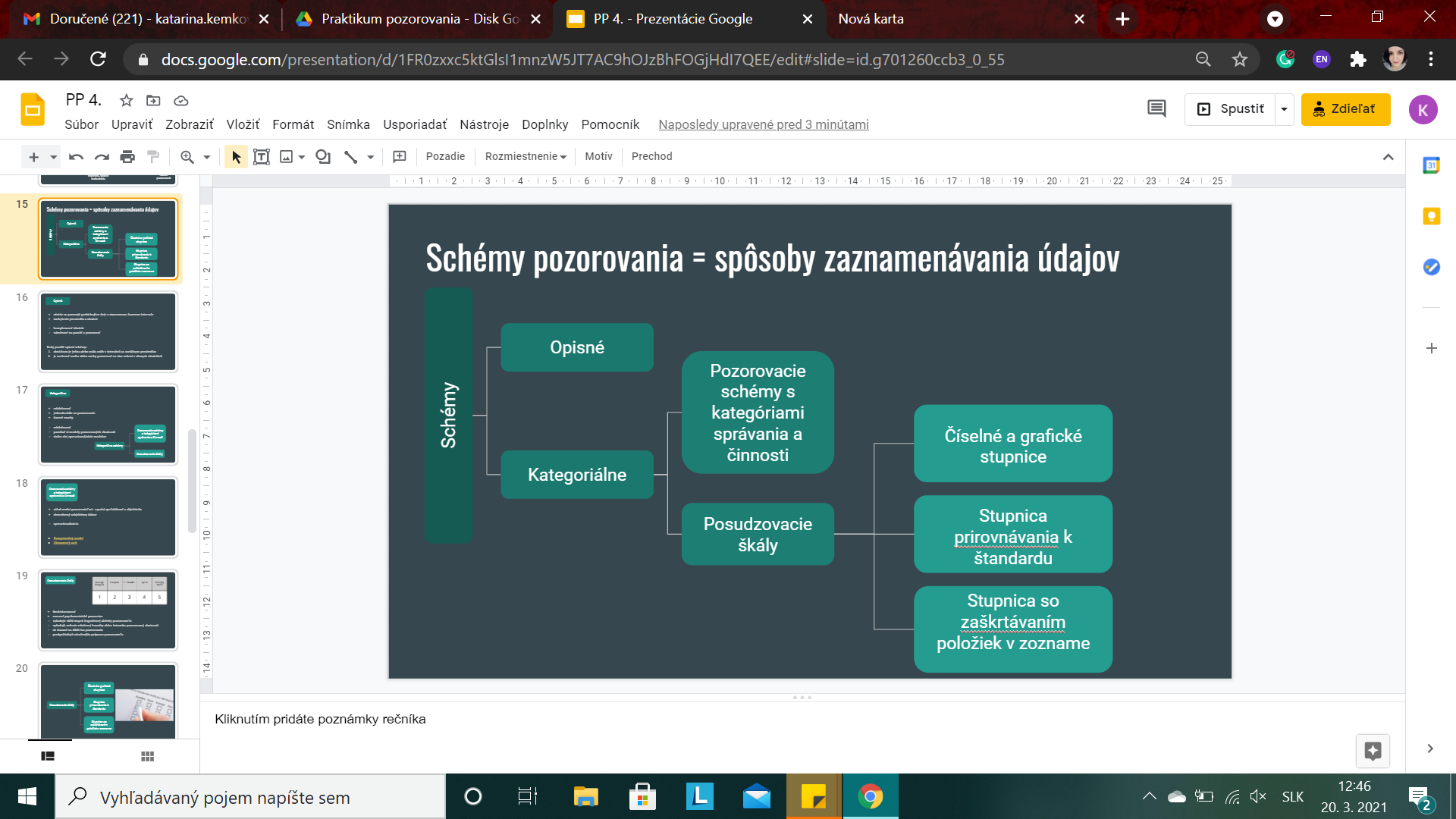 Stupnica prirovnávania k štandardu
vhodné na hodnotenie skupín a organizácií
identický štandard pozorovateľa voči pozorovaným osobám
náročnejšie na úsudok pozorovateľa
predvýskum na určenie štandardnej hodnoty
subjektívne vnímanie štandardu
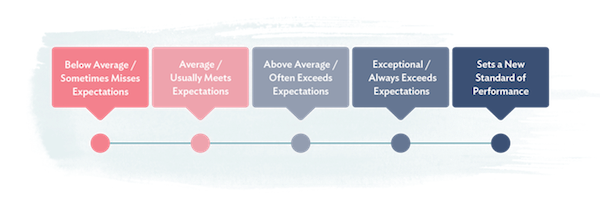 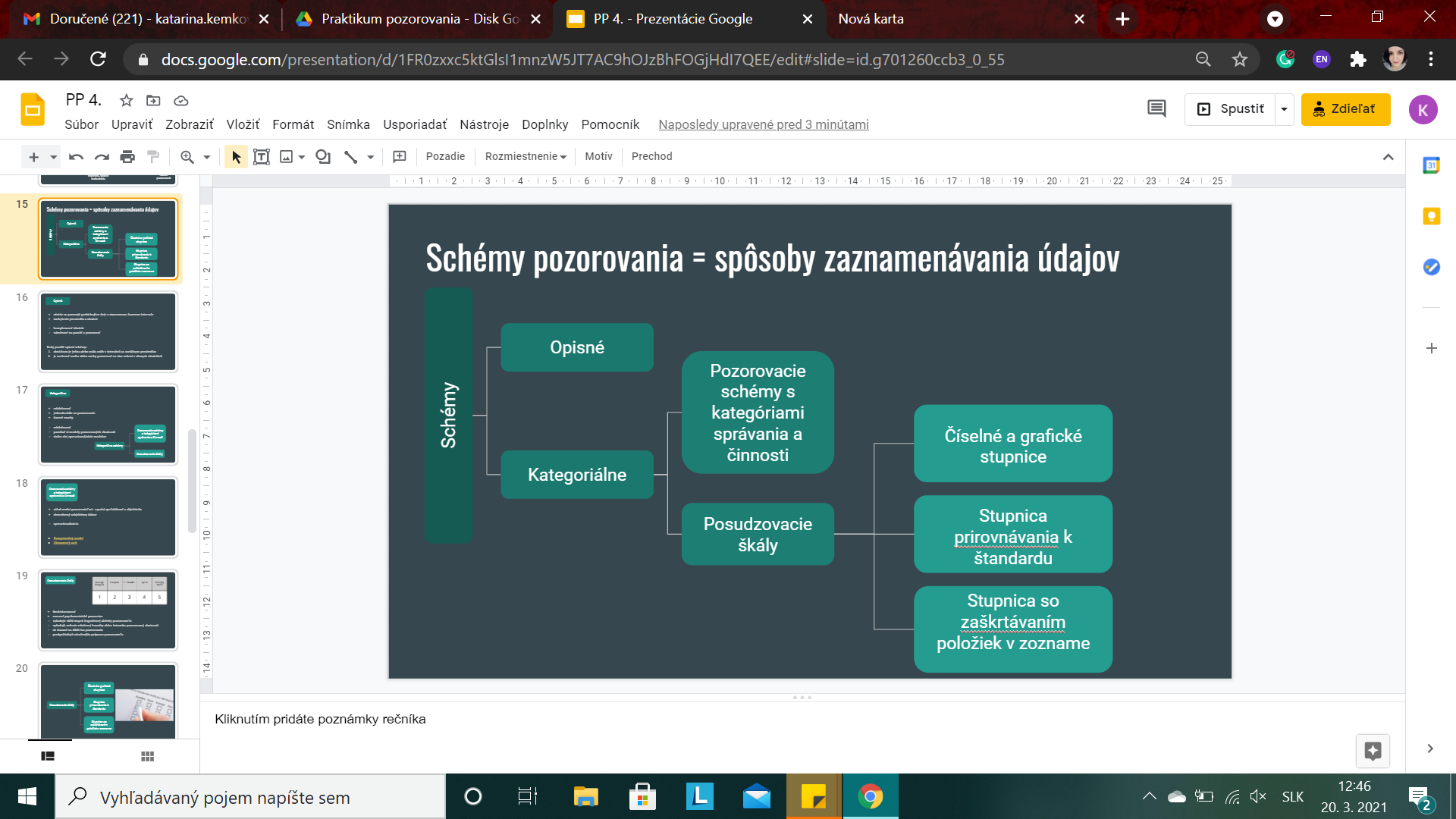 Stupnica so zaškrtávaním položiek v zozname
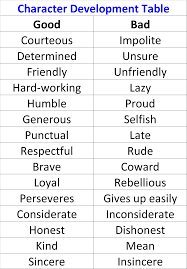 náročná príprava
vysoké nároky na pozorovateľa
subjektivita
osobnosť
výber do zamestnania
Opisné pozorovanie
video
Vonkajšie a pohybové znaky
Forma verbálneho prejavu
Obsah verbálneho prejavu
2. Číselná stupnica - nakoľko súhlasíte s nasledujúcimi výrokmi?

Nechal by som ho aby moju firmu prezentoval a obhajoval.
Verím mu. Je mi sympatický.
Je charizmatický.
video
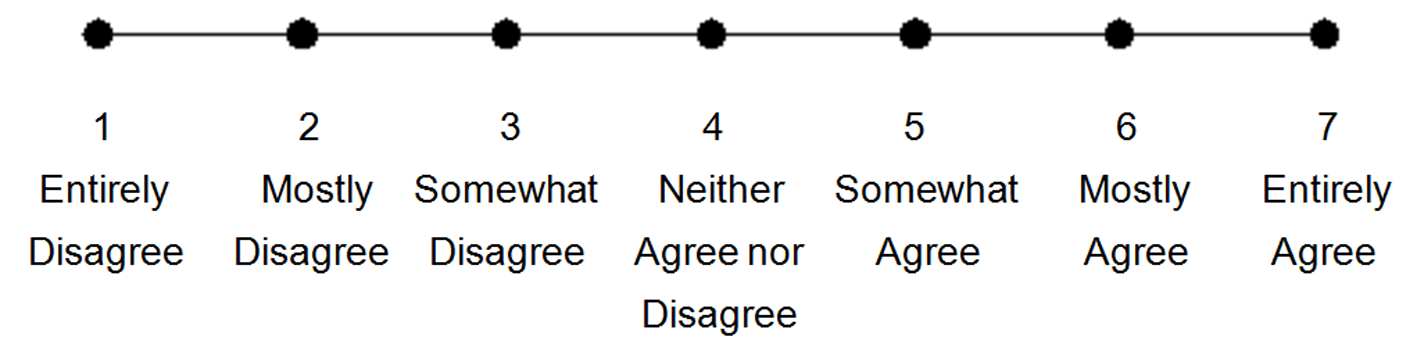 3. Zaškrtávanie položiek v zozname
video
Zdroje obrázkov
https://www.researchgate.net/profile/Kristoffer_Barfod/publication/262230849/figure/fig7/AS:392490499756046@1470588435611/Diagram-showing-the-difference-between-validity-and-reliability-modified-from-Nevit.pnghttps://gostoree.com/wp-content/uploads/2018/12/1-2.jpghttps://www.researchgate.net/profile/Adam_Reich/publication/51880290/figure/fig1/AS:312688937848832@1451562260340/Assessment-scales-visual-analogue-scale-VAS-numerical-rating-scale-NRS-and-verbal.pnghttps://www.researchgate.net/publication/326036262/figure/fig1/AS:651723299356672@1532394351306/Examples-of-four-types-of-rating-scales-From-left-to-right-a-a-labeled-magnitude.pnghttps://encrypted-tbn0.gstatic.com/images?q=tbn%3AANd9GcR3ZPeC2wSzcp9cf2NbZme6tbFqQgCTBNeVsT1pmlemfnrALwfMhttps://huddle.uwmedicine.org/sites/huddle/files/styles/large/public/article-images/2020-06/800x436_UW%20Stress%20Scale%20V2.jpg?itok=JXCFMd4Khttps://i.pinimg.com/originals/8d/bb/0c/8dbb0c28eb49ab48294dfce089d6435c.jpghttps://s.yimg.com/ny/api/res/1.2/wB_s840b.lCtKp.Tpdhj_g--~A/YXBwaWQ9aGlnaGxhbmRlcjtzbT0xO3c9NjQwO2g9MjEz/https://media.zenfs.com/en-US/the_mighty_beauty_225/79076a9881b0b8581aca35426874ebc4https://cdn2.hubspot.net/hubfs/516278/Performance%20review%20rating%20scale.png?width=600&name=Performance%20review%20rating%20scale.pnghttps://encrypted-tbn0.gstatic.com/images?q=tbn%3AANd9GcTK0fDZD2TOwDcE4ivibNyyQ1cvxYzxagU0Ew&usqp=CAUhttps://ejop.psychopen.eu/public/journals/1/images/articles/ejop.v9i1.508/ejop.v9i1.508-fa1.png